Пенсионеры и молодежь - какие льготы обязана предоставлять компания
Жижерина Ю.Ю.
эксперт по трудовым отношениям
Пенсионеры и лица предпенсионного возраста
Кто относится к категории пенсионеров?
Лица, получающие страховую пенсию или пенсию по ГПО (п. 1 ст. 3 Закона от 28.12.2013 N 400-ФЗ – далее Закон № 400-ФЗ). 

Виды пенсионного обеспечения (ст. 5 Закон № 166-ФЗ «О государственном пенсионном обеспечении в РФ»):

1. Страховая пенсия (ст. 6 Закон № 400-ФЗ). Работодатели в пользу работников отчисляют обязательные взносы в СФР. При наступлении страхового случая –пенсия:
по старости;
по инвалидности;
по случаю потери кормильца.
⠀
2. Социальная пенсия (п. 6 ст. 5 Закон № 166-ФЗ О гос. пенсионном обеспечении):
по старости (если не хватает стажа или ИПК. По размеру ниже чем страховая, назначается на 5 лет позже);
по инвалидности;
по случаю потери кормильца;
детям, оба родителя которых неизвестны.
Пенсионеры и лица предпенсионного возраста
Виды пенсионного обеспечения:

3. Государственная пенсия. Финансируется за счёт федерального бюджета, и охватывает определенный круг лиц (Глава II Закона № 166-ФЗ):
государственных служащих;
военнослужащих, работников ОВД, ОГБ и других структур;
летчиков и космонавтов;
участников ВОВ и др.
⠀
4. Накопительная пенсия (Закон N 424-ФЗ "О накопительной пенсии"). Стала самостоятельным видом пенсии с 2015 года. Раньше пенсионные накопления входили в состав страховой пенсии.

Право на пенсию по старости (ст. 8 Закона № 400-ФЗ):
Возраст - 60 лет женщины и 65 лет мужчины (таблица переходного этапа ниже).
Страховой стаж не менее в 2023 - 14 лет, в 2024 и далее - 15 лет.
Индивидуальный пенсионный коэффициент (ИПК) – не менее в 2023 - 25,8, в 2024 - 28,2, в 2025 и дальше – 30 баллов.
Пенсионеры и лица предпенсионного возраста
Для постепенного повышения пенсионного возраста предусмотрен длительный переходный период с 2019 по 2028 год (https://sfr.gov.ru/grazhdanam/zakon/).
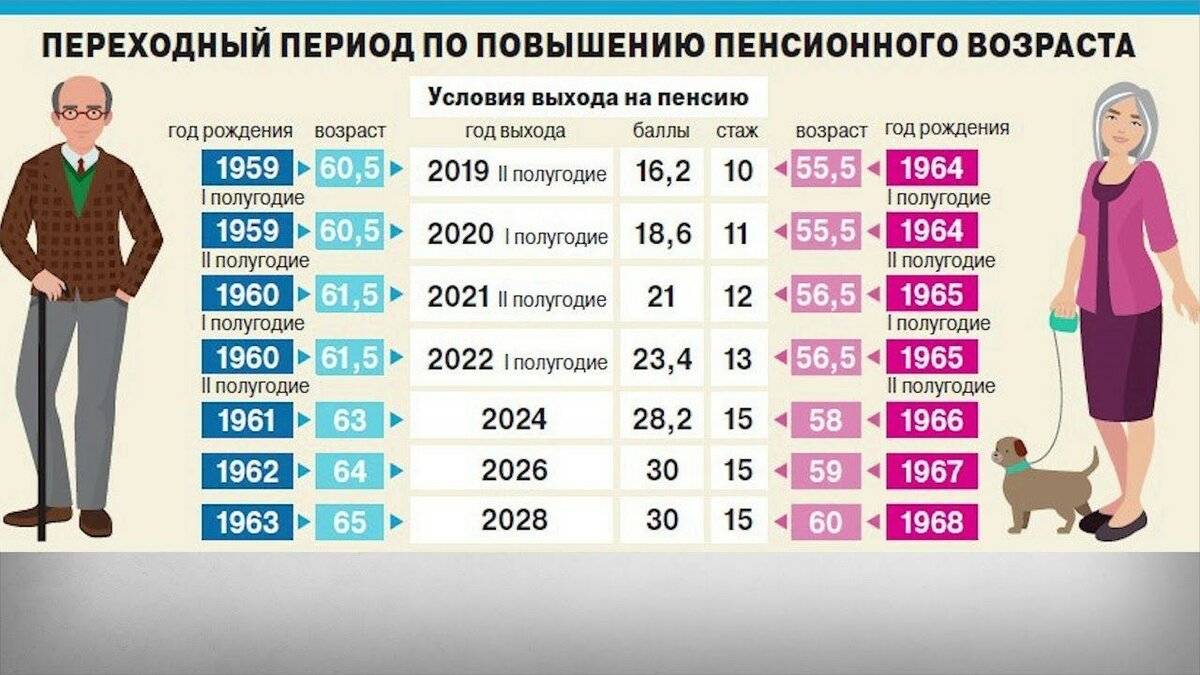 Пенсионеры и лица предпенсионного возраста
Пенсионный стаж включает в себя (ст. 11, 12 Закона № 400-ФЗ): 
периоды трудовой деятельности (по трудовому договору),
иной общественной деятельности (в качестве ИП);
иные периоды, включаемые по закону (н-р, период ухода за ребёнком).

Периоды для стажа
стаж до 31.12.1990 - нужен для валоризации; он позволяет увеличить размер пенсии, поэтому терять его нельзя.
стаж до 01.01.2002 (общий трудовой стаж) - влияет на конвертацию и на расчетный размер пенсии.
стаж после 01.01.2002 (страховой стаж) - формирует право выхода на пенсию, на размер пенсии он не влияет.

Иные периоды, включаемые в страховой стаж после 01.01.2002 года:
период прохождения военной службы и приравнённое к ней службы;
период получения пособия по временной нетрудоспособности;
период ухода одного из родителей за каждым ребёнком до достижения им возраста 1,5 лет, но не более 6 лет в общей̆ сложности;
период получения пособия по безработице, участия в общественных работах;
период ухода осуществляемого трудоспособным лицом за инвалидом I группы, ребёнком -инвалидом или за лицом, достигшим возраста 80 лет и др.
Пенсионеры и лица предпенсионного возраста
С 2015 года вместо пенсионные удостоверения - справка, которая содержит данные о виде и размере пенсии. С января 2021 года в СФР можно получить свидетельство пенсионера (https://www.gosuslugi.ru/help/faq/ins_gov_pension/700079).

Как оформляется пенсия? Не ранее чем за месяц до достижения пенсионного возраста заявление подать может (ст. 21 Закона № 400-ФЗ):
сам работник непосредственно в территориальный орган СФР или по почте;
сам работник через многофункциональный центр;
сам работник в форме электронного документа через единый портал госуслуг или через информационную систему СФР "Личный кабинет застрахованного лица";
работодатель с письменного согласия работника.

Необходимые документы:
если через госуслуги, то пенсия назначается на основании сведений в СФР.
если в обычном режиме:
удостоверение личности, возраст, место жительства (место пребывания или фактического проживания на территории РФ), гражданство;
подтверждающие регистрацию в системе обязательного пенсионного страхования;
вид на жительство (для иностранных граждан).

По письменному заявлению работодатель обязан не позднее трех рабочих дней со дня подачи этого заявления выдать работнику трудовую книжку (ст. 62 ТК РФ)
Пенсионеры и лица предпенсионного возраста
Кто относится к категории лиц предпенсионного возраста?
Это лица, которым осталось не более пяти лет до наступления возраста, дающего право на страховую пенсию по старости (абз. 6 п. 2 ст. 5 Закона о занятости). 
Письмо Минтруда России от 18.12.2018 N 21-2/10/П-9349 (определение предпенсионного возраста в переходный период):
В личном кабинете на официальном сайте СФР работает электронный сервис, позволяющий заказать справку об отнесении гражданина к категории граждан предпенсионного возраста (Информационное письмо ПФ РФ от 18.12.2018 N АД-25-24/25310).
Важно! Трудовым кодексом не предусмотрена обязанность работника предоставлять подтверждение соответствия возраста предпенсионному возрасту (Письмо Минтруда России от 18.02.2021 N 14-2/ООГ-1398).
Пенсионеры и лица предпенсионного возраста
Диспансеризация предпенсионерам и пенсионерам (ст. 185.1 ТК РФ):
два рабочих дня один раз в год, допустимо не подряд, в разные даты – по соглашению сторон (Письмо Минтруда от 08.09.2020 N 14-2/ООГ-14583);
на основании письменного заявления;
сохранение среднего заработка.

Увольнение предпенсионера:
общие основания;
уголовная, дисциплинарная, административная, материальная ответственность работодателя за незаконное увольнение.

Прием на работу пенсионера:
запрещен отказ из-за возраста (ст. 64 ТК РФ);
срочный трудовой договор по соглашению сторон (ст. 59 ТК РФ).

Отпуск без сохранения заработной платы пенсионерам (ст. 128 ТК РФ):
работающим пенсионерам по старости (по возрасту) - до 14 календарных дней в году;
работающим пенсионерам - инвалидам - до 60 календарных дней в году.

Увольнение  пенсионера:
по собственному желанию в связи с выходом на пенсию в срок, указанный в заявлении работника (ч. 3 ст. 80 ТК РФ);
общие основания для увольнения;
административная, дисциплинарная, материальная ответственность работодателя за незаконное увольнение.
Пенсионеры и лица предпенсионного возраста
Ошибки работодателей, допускаемые во взаимоотношениях 
с работниками-пенсионерами или работниками 
предпенсионного возраста
 
 Незаконный отказ в приеме на работу
 
 Нарушения при оформлении трудовых отношений
 
 Отказ в предоставлении отпуска за свой счет
 
 Ошибки при увольнении
Пенсионеры и лица предпенсионного возраста
Незаконный отказ в приеме на работу
нельзя отказать в трудоустройстве соискателю из-за его возраста (ст. 3, 64 ТК РФ);
требования ст. 64 ТК РФ распространяются и на претендентов на вакансии своего работодателя в порядке перевода (Определение Судебной коллегии по гражданским делам Верховного Суда Российской Федерации от 12.09.2022 N 5-КГ22-73-К2);
отказ работодателя в приеме гражданина на работу без указания причин – необоснованный отказ (Обзор, утв. Президиумом Верховного Суда РФ 27.04.2022);
отказ только со ссылкой на деловые качества, квалификацию.

Риски.
отказ при приеме на работу в связи с достижением соискателем предпенсионного возраста влечет уголовную ответственность по ст. 144.1 УК РФ (п. 16 Постановления Пленума Верховного Суда РФ от 25.12.2018 N 46).
обращение соискателя в суд с требованием о признании отказа незаконным и компенсации морального вреда
административная ответственность - ст. 5.27 КоАП,  за публикацию объявления о приеме на работу, содержащего ограничения дискриминационного характера, необоснованный отказ соискателю в заключении трудового договора, допущение иных форм дискриминации работодатель и/или его должностные лица могут быть привлечены к ответственности в виде уплаты административного штрафа.
Пенсионеры и лица предпенсионного возраста
Нарушения при оформлении трудовых отношений:
пенсионный возраст гражданина не является достаточным основанием для заключения с ним срочного трудового договора. К пенсионерам по возрасту относятся лишь те лица, достигшие пенсионного возраста, которым в соответствии с пенсионным законодательством  назначена пенсия по возрасту (по старости) – Определение Конституционного Суда РФ от 15 мая 2007 года N 378-О-П;
если работник получает пенсию по инвалидности или по другим причинам, подобное основание нельзя использовать;
отсутствие добровольного согласия пенсионера на заключение срочного трудового договора;
переоформление трудового договора с работником, которому назначается пенсия в период работы, на срочный трудовой договор;
неоднократное перезаключение срочных трудовых договоров с пенсионерами.

Риски признания договора, заключенным на неопределенный срок если:
при отсутствии достаточных оснований для заключения срочного трудового договора
если судом будет установлено, что он заключен работником вынужденно.

Важно! Заключая срочный трудовой договор, для снижения правовых рисков обязательно отразите в нем, что срочный трудовой договор заключается с работником как поступающим на работу пенсионером, а также что делается это по соглашению сторон.
Пенсионеры и лица предпенсионного возраста
Отказ в предоставлении отпуска за свой счет
работодатель обязан предоставить отпуск без сохранения заработной платы до 14 календарных дней в году (абз. 3 ч. 2 ст. 128 ТК РФ). Год не календарным, а рабочим и должен исчисляться не с 1 января, а со дня поступления сотрудника на работу к конкретному работодателю (письмо Минтруда России от 06.10.2016 N 14-2/ООГ-8948).

При этом необходимо соблюдение следующих условий:
- пенсионер должен являться таковым именно по возрасту;
работник должен представить письменное заявление.

После подачи заявления работник-пенсионер может использовать отпуск и без согласия работодателя, даже если последний уклоняется от издания соответствующего приказа. Увольнять за прогул такого работника не рекомендуем, т.к. есть высокий риск того, что такое увольнение в суде будет признанно незаконным (Определение СК по гражданским делам Шестого кассационного суда общей юрисдикции от 28 апреля 2022 г. по делу N 8Г-7411/2022).

Если работник в заявлении указывает большее количество дней, чем ему положено работодатель вправе предоставить только 14 дней. Если работодатель отказал в предоставлении отпуска сверх 14 дней, самовольный уход сотрудника в отпуск правомерно может расцениваться как прогул.

ТК РФ не предусматривает возможность переноса такого отпуска.
Пенсионеры и лица предпенсионного возраста
Ошибки при увольнении
По собственному желанию в связи с выходом на пенсию - в дату, указанную  заявлении (ч. 3 ст. 80 ТК РФ). 
Большинство судов считают, что можно только однократно (Апелляционное определение СК по гражданским делам Суда Ханты-Мансийского автономного округа от 22 сентября 2020 г. по делу N 33-5608/2020). 
Но есть и противоположное мнение (Решение Поныровского районного суда Курской области от 07 октября 2019 г. по делу N 2-138/2019).

Менее рискованно – уволить в дату, указанную в заявлении, в ином случае риски ответственности по ст. 5.27 КоАП РФ.

Увольнять сотрудника за то, что он стал пенсионером, нельзя. 

Следует проверить, не закреплены ли в локальных актах  и коллективных договорах дополнительные гарантии и компенсации для увольняющихся пенсионеров, если есть- необоримо выполнять 

При увольнении по сокращению нет определенности в вопросе о том, что работодатель обязан выплатить работнику-пенсионеру средний месячный заработок за третий месяц со дня увольнения или его часть пропорционально периоду трудоустройства, приходящемуся на этот месяц, судебная практика неоднородна. Для снижения правовых рисков компании лучше данную выплату осуществить.
Пенсионеры и лица предпенсионного возраста
Риски за незаконное увольнение (понуждение к увольнению) работников пенсионного и предпенсионного возраста? 

Если увольнение признано судом незаконным:
восстановление на работе;
возмещение среднего заработка;
морального вреда (ст. 394 ТК РФ);

Административная ответственность (до 50 000 руб. по ст. 5.27 КоАП РФ):
жалоба в ГИТ;
увольнение по собственному не в дату в заявлении.

Уголовная ответственность (до 200 000 руб. по ст. 144.1 УК РФ).
увольнение по мотивам достижения предпенсионного возраста;
подача заявления об увольнении под психологическим давлением работодателя образуют состав преступления, предусмотренного ст. 144.1 УК РФ (Определение Судебной коллегии по гражданским делам Верховного Суда Российской Федерации от 01.02.2021 N 14-КГ20-14-К1).
Пенсионеры и лица предпенсионного возраста
Алгоритм предоставления гарантий при прохождении диспансеризации
Шаг 1. Установить порядок прохождения диспансеризации в ЛНА (согласование дат предоставление подтверждающих документов и пр.)

Шаг 2. Получить письменное заявление от работника;

Шаг 2. Проверить, имеет ли право данный работник освобождение от работы для прохождения диспансеризации в текущем году

Шаг 3. Согласовать с учетом производственной возможности день (дни) отсутствия работника

Шаг 4. Оформить приказ

Шаг 5. Ознакомить с приказом работника и его непосредственного руководителя

Шаг 6. Передать приказ в и бухгалтерию

Шаг 7. Отразить отсутствие работника  в табеле учета рабочего времени 

Риски: Если работодатель не предоставит работнику дни для прохождения диспансеризации, то его могут привлечь к ответственности по ч. 1, 2 ст. 5.27 КоАП РФ.
МОЛОДЕЖЬ
Лица в возрасте от 14 до 30 лет, а в некоторых случаях, определенных нормативными правовыми актами Российской Федерации и субъектов Российской Федерации, - до 35 и более лет.
«Молодой специалист» - гражданин, принятый на работу по определенной специальности после получения соответствующего образования, до достижения ими определенного возраста.
Особенности регулирования труда лиц в возрасте до 18 лет предусмотрены в гл. 42 ТК РФ.

Субсидии за трудоустройство молодежи до 30 лет (Постановление Правительства от 19.08.2022 N 1461). Условия участия в программе:
организация зарегистрирована до 1 января 2022 года
отсутствуют задолженности, превышающие 10 тысяч рублей, по уплате налогов, сборов, взносов, пеней, штрафов и процентов, подлежащих уплате в соответствии с законодательством, а также:
отсутствуют любые задолженности по возврату средств в федеральный бюджет; 
отсутствуют задолженности по заработной плате
организация не находится в процессе реорганизации, ликвидации, банкротства и пр.
организация не получает средства из федерального бюджета в рамках иных программ в целях возмещения затрат, связанных с трудоустройством безработных
в уставном (складочном) капитале организации доля участия иностранных юридических лиц со льготным налоговым режимом и не предусматривающих раскрытия и предоставления информации при проведении финансовых операций в совокупности не превышает 50 процентов
руководитель, члены коллегиального исполнительного органа или главный бухгалтер не внесены в реестр дисквалифицированных лиц
организация не является получателем в 2022 году субсидии в соответствии с Постановлением Правительства РФ от 27.12.2010 № 1135.
КВОТИРОВАНИЕ
Полномочия по вопросу квотирования рабочих мест отнесены к компетенции органов государственной власти субъектов РФ (ст. 7.1-1 Закона от 19.04.1991 N 1032-1). Примеры:
КВОТИРОВАНИЕ
РАБОТА НА СЕВЕРЕ
Расчет процентной надбавки для лиц младше 30 лет. После года проживания молодежь имеет право на ускоренный порядок начисления надбавки, а до этого применяется общий порядок в соответствии с Приказом Минтруда РСФСР от 22.11.1990 N 2.

Молодежи, которая прожила в районах Крайнего Севера и приравненных к ним местностях не менее одного года, процентная надбавка начисляется в так называемом ускоренном порядке, который установлен пп. "е" п. 1 Постановления Совета Министров РСФСР от 22.10.1990 N 458 "Об упорядочении компенсаций гражданам, проживающим в районах Севера":

в размере 20 процентов по истечении первых шести месяцев работы с увеличением на 20 процентов за каждые последующие шесть месяцев и по достижении 60 процентов надбавки - последние 20 процентов за один год работы - для проживающих в районах Крайнего Севера;
в размере 10 процентов за каждые шесть месяцев работы - для проживающих в местностях, приравненных к районам Крайнего Севера, и в районах, где надбавки выплачиваются в порядке и на условиях, предусмотренных Постановлением ЦК КПСС, Совета Министров СССР и ВЦСПС от 06.04.1972 N 255.

Проживание в районах Крайнего Севера и приравненных к ним местностях лиц в возрасте до 30 лет учитывается независимо от того, когда это имело место. В случае неоднократного проживания в этих местностях небольшой или иной продолжительности время проживания суммируется.
ЗАПРЕТЫ И ОГРАНИЧЕНИЯ 
(несовершеннолтение)
Запрещено привлекать:
 с вредными и (или) опасными условиями труда, подземные работы (Перечень от 25.02.2000 N 163)
 выполнение которых может причинить вред здоровью и нравственному развитию несовершеннолетних (игорный бизнес, работа в ночных кабаре и клубах, производство спиртных напитков, табачных изделий, наркотических и иных токсических препаратов, материалов эротического содержания, перевозка данных товаров и торговля ими);
 по совместительству (ч. 5 ст. 282 ТК РФ), 
 вахтовым методом (ст. 298 ТК РФ),
 в религиозных организациях (ч. 2 ст. 342 ТК РФ)

Прием на такие работы является основанием для прекращения трудового договора по ст. 84 ТК РФ и работнику выплачивается выходное пособие в размере среднего заработка. Вместе с тем возможность продолжения трудового договора не исключается, если обстоятельство, препятствовавшее заключению трудового договора, устранено (п. 6 Постановления Пленума Верховного Суда РФ от 28 января 2014 г. N 1).

Ограничения:
 переноска и передвижение несовершеннолетними работниками тяжестей допускается только в пределах установленных норм (ч. 2 ст. 265 ТК РФ, Постановлением Минтруда России от 07.04.1999 N 7). Исключение - спортсмены.
 не может заключаться договор о полной материальной ответственности (ст. 244 ТК РФ)
ТРУДОВЫЕ ОТНОШЕНИЯ (МОЛОДЕЖЬ)
Прием на работу
Важно! С 1 января 2021 г. на лиц, впервые поступающих на работу, трудовые книжки НЕ оформляются. Формирование сведений об их трудовой деятельности осуществляется в соответствии со ст. 66.1 ТК РФ (ч. 8 ст. 2 Федерального закона от 16.12.2019 N 439-ФЗ).

В возрасте до 18 лет независимо от их трудовой функции:
прохождение предварительного медицинского осмотра;
получение справки по форме 086/у лиц в возрасте 15-17 лет (Приказа Минздрава России от 15 декабря 2014 года N 834н).
Риски - ответственность по ч. 3, 5 ст. 5.27.1 КоАП РФ.

Испытание при приеме на работу не устанавливается:
 лицам в возрасте до 18 лет 
 для лиц, получивших среднее профессиональное образование или высшее образование по имеющим государственную аккредитацию образовательным программам и впервые поступающих на работу по полученной специальности в течение одного года со дня получения профессионального образования соответствующего уровня

Если таким работникам было установлено испытание, то расторжение трудового договора с ними по результатам испытания не допускается (п. 9 Постановления Пленума Верховного Суда РФ от 28 января 2014 г. N 1).

По соглашению сторон срочный трудовой договор может заключаться с лицами, получающими образование по очной форме обучения.
ГАРАНТИИ В СФЕРЕ ТРУДА
(несовершеннолетние)
Запрещается:
- направлять в командировки;
привлекать к сверхурочной работе, работе в ночное время, в выходные и нерабочие праздничные дни.

Сокращенное рабочее время:
- до 16 лет - не более 24 часов в неделю;
- от 16 до 18 лет - не более 35 часов в неделю.
Для получающих общее или среднее профессиональное образование и работающих в течение учебного года (ч. 4 ст. 92 ТК РФ):
- до 16 лет - 12 часов в неделю;
от 16 до 18 лет - 17,5 часа в неделю.

Ежегодный основной оплачиваемый отпуск:
продолжительностью 31 календарный день 
в удобное для них время (ст. 267 ТК РФ), до истечения шести месяцев.
Запрещено:
не предоставление ежегодного оплачиваемого отпуска (ч. 4 ст. 124 ТК РФ);
отзыв из отпуска (ч. 3 ст. 125 ТК РФ);
замену отпуска денежной компенсацией (ч. 3 ст. 126 ТК РФ).

Дополнительные гарантии в отраслевых соглашениях и коллективных договорах.
МОЛОДЕЖЬ
Оплата труда 
Оплата труда несовершеннолетних работников производится пропорционально отработанному времени или в зависимости от выработки с учетом сокращенной продолжительности рабочего времени.
Федеральным законодательством не предусмотрены дополнительные выплаты гражданам, отнесенным к категории "молодой специалист". 

Вместе с тем повышенная оплата молодым специалистам может быть предусмотрена локальными актами работодателя, коллективными договорами и соглашениями:
  ст. 15 Закона О развитии образования в городе Москве от 20.06.2001 N 25;
 п. 4.10. Постановления Правительства Московской области от 03.07.2007 N 483/23;
 Глава 5 Трехстороннего отраслевого соглашения по организациям сферы физической культуры и спорта РФ на 2021- 2023;
(п. п. 1.2, 3.10, 5.11.5 Отраслевого соглашения по образовательным организациям высшего образования, находящимся в ведении Министерства науки и высшего образования Российской Федерации, на 2021 - 2023 годы
(п. п. 1.4, 8.2.4 Отраслевого соглашения по строительству и промышленности строительных материалов РФ на 2020 - 2023 гг.
Преамбула, п. 7.4 Отраслевого соглашения по агропромышленному комплексу Российской Федерации на 2021 - 2023 годы
 п. 7.2.3. Отраслевое соглашение по радиоэлектронной промышленности РФ на 2021-2023;
 п. 4.1.7. Отраслевое соглашение между Министерством культуры РФ и Российским профсоюзом работников культуры на 2023-2025г;
 Отраслевое соглашение по организациям нефтяной, газовой отраслей промышленности и строительства объектов нефтегазового комплекса РФ 2023-2025 годы.
УЧЕБНЫЕ ОТПУСКА
Работодатель обязан предоставлять работникам, совмещающим работу с получением образования, учебные отпуска с сохранением среднего заработка или без оплаты. Такая гарантия предусмотрена гл. 26 ТК РФ.

Работник имеет право на учебный отпуск (ст. ст. 173 - 176, ч. 1 ст. 177 ТК РФ):
по заочной и очно-заочной формам;
если получает образование соответствующего уровня впервые;
если обучается по аккредитованной образовательной программе;
на основании справки-вызова либо иные документы, дающие право на отпуск, например заявление о предоставлении отпуска и выписку из решения диссертационного совета (ч. 4 ст. 177 ТК РФ, п. 5 Правил предоставления отпуска лицам, допущенным к соисканию ученой степени кандидата наук или доктора наук, утвержденных Постановлением Правительства РФ от 05.05.2014 N 409);
только по основному месту работы (ч. 1 ст. 287 ТК РФ);
оплата отпуска не позднее чем за три дня до его начала.
Важно! При обучении по образовательным программам, не имеющим государственной аккредитации, учебный отпуск предоставляется, только если такое условие включено в коллективный или трудовой договор (ч. 6 ст. 173, ч. 6, ст. 174, ч. 3 ст. 176 ТК РФ). 

См. файл: таблица по учебным отпускам.
МАТЕРИАЛЬНАЯ ОТВЕТСТВЕННОСТЬ НЕСОВЕРШЕННОЛЕТНИХ РАБОТНИКОВ

Согласно ст. 241 ТК РФ за причиненный работодателю ущерб работник несет материальную ответственность в пределах своего среднего месячного заработка.

Письменные договоры о полной индивидуальной или коллективной (бригадной) материальной ответственности могут заключаться с работниками, достигшими 18 лет (ст. 244 ТК РФ, п. 10 Постановления Пленума Верховного Суда РФ от 28.01.2014 N 1).

Исключительные случаи привлечения к полной материальной ответственности за причиненный ущерб. 
- умышленно;
- в состоянии алкогольного, наркотического или иного токсического опьянения;
- в результате совершения преступления или административного правонарушения.
УВОЛЬНЕНИЕ НЕСОВЕРШЕННОЛЕТНИХ РАБОТНИКОВ
 
Ст. 269 ТК РФ предусмотрены дополнительные гарантии при расторжении трудового договора с работниками в возрасте до 18 лет. 

В частности, если работодатель по своей инициативе решит расторгнуть трудовой договор с таким работником, то помимо соблюдения общего порядка увольнения ему необходимо получить согласие:
 соответствующей государственной инспекции труда 
 комиссии по делам несовершеннолетних и защите их прав. 

Это правило не распространяется на случаи увольнения несовершеннолетних работников в связи с ликвидацией организации или прекращением деятельности индивидуальных 
предпринимателей.

Родитель (попечитель) ребенка, а также орган опеки и попечительства вправе требовать расторжения трудового договора с учащимся, не достигшим возраста пятнадцати лет, в случае, если работа оказывает негативное влияние на здоровье ребенка (п. 23 Постановления Пленума Верховного Суда РФ от 28 января 2014 г. N 1).